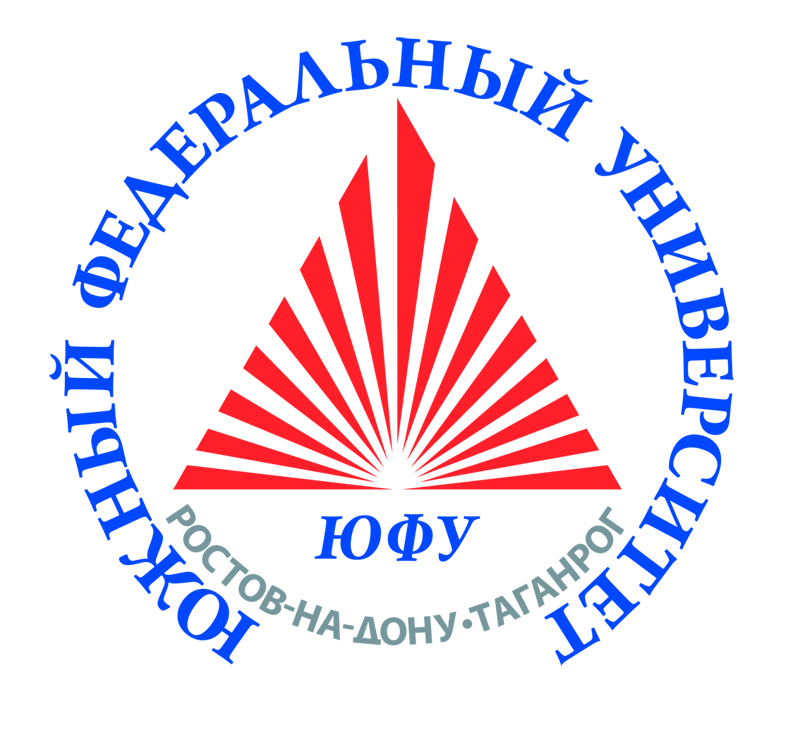 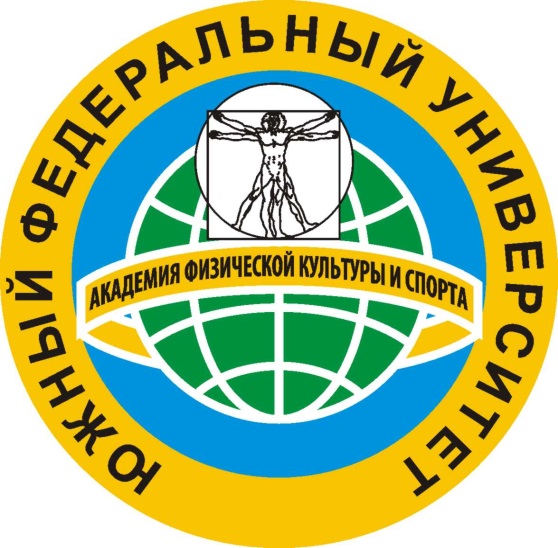 Психология 
физической культуры
Лекция 3 ПСИХОЛОГИЧЕСКИЕ ОСОБЕННОСТИ ЛИЧНОСТИ ТРЕНЕРА
Мастерство тренера во многом определяется имеющимися у него качествами, которые придают своеобразие его общению с учащимися, определяют быстроту и степень овладения им различными умениями. 
Современный спорт требует незаурядных способностей от тренера. Он должен владеть всем арсеналом современных знаний, учитывать психологические, социальные, материально-технические и все другие аспекты подготовки спортсмена. Успех спортсмена во многом зависят от личности тренера - его знаний, педагогического таланта, авторитета, воли, способности к творческому обобщению.
К профессионально важным качествам тренера относятся:

Нравственные; 
Коммуникабельные; 
Волевые; 
Интеллектуальные;
Психомоторные.
Психологические особенности взаимоотношений тренера и спортсмена
Многое во взаимоотношениях между тренером и учениками зависит от поведения самого тренера, от его стиля руководства. 
Представление о качествах «идеального тренера» расходятся у тренеров и спортсменов. 
Первые акцентируют внимание, на деловых и профессиональных качествах тренера (эрудиция, требовательность, строгость, умение находить оптимальные пути для решения трудных ситуаций). Чуткость, отзывчивость, общительность, доброжелательность тоже отмечаются тренерами, но им не придается решающего значения. Спортсмены же, наоборот, выдвигают эти качества на первое место. Вначале спортсмены смотрят, «какой он человек», а потом уже обращают внимание на то, как тренер проводит тренировку.
Понимание спортсменами профессиональных задач воспитания и обучения приходит вместе с ростом их самосознания. 
Спортсмены-разрядники и МС считают наиболее значимыми коммуникативные качества тренера, в которых непосредственно проявляется его отношение к ним (доброта, отзывчивость, справедливость, тактичность, общительность). 
Спортсмены сборных команд страны оценивают тренеров, исходя из функционального подхода. Они считают наиболее значимыми те качества, которые отражают профессионально-деловую подготовку тренеров (высокий уровень компетентности в вопросах методики тренировки, творческое отношение, знание тактики, умение настроить спортсмена, поддерживать дисциплину на сборах, требовательность).
Тренер и спортсмен в процессе соревнований
Взаимоотношения тренера и спортсмена в процессе соревнования во многом отличаются от их взаимоотношений во время тренировочных занятий. 

Отношение и манера общения тренера со спортсменами во время соревнования должны быть обычными либо более легкими. Содержание и форму своих общений со спортсменом необходимо очень тщательно контролировать.
Разновидности стилей руководства тренера
Под стилем руководства в психологии понимаются: «...индивидуально-типические особенности целостной, относительно устойчивой системы способов, методов, приемов воздействия руководителя на коллектив с целью эффективного выполнения управленческих функций». 

Индивидуальный стиль руководства тренера обусловлен:

личностными качествами тренера; 
поведением тренера, тоном голоса, каким он отдает распоряжения, внешним видом; 
необходимостью, разумностью приказов и их своевременностью; 
психическим состоянием спортсменов.
Стили руководства были впервые исследованы немецким психологом Куртом Левиным, которому принадлежат и названия основных стилей: 

Авторитарный; 
Демократический; 
Либеральный. 

В жизни редко встречаются тренеры, деятельность которых четко укладывалась бы в рамки одного стиля руководства. Обычно в своей работе тренер применяет все три стиля, но выраженность каждого из них бывает различной. Преобладание одного или двух из них характеризует тот или иной индивидуальный стиль руководства тренера.
Авторитарный, стиль работы тренера
Характеризуется полным единоличным принятием решений, стремлением оставить за собой исключительное право поощрять и наказывать. Все руководящие воздействия тренера-автократа облекаются в форму приказа, ультимативных требований, распоряжений. Какие-либо отклонения, неточности при их выполнении, проявление инициативы и самостоятельности вызывают реакцию в виде взысканий, наказаний, выговоров и т. д. Такой тренер тщательно и строго контролирует всю деятельность и поведение спортсменов, с единственным стремлением — все сделать для того, чтобы не сорвать выполнение поставленной перед ним, цели.
Демократический, стиль работы
Характеризуется передачей тренером части своих полномочий и функций членам коллектива или своим помощникам. 
Развивая дискуссию и обсуждая вопросы, касающиеся деятельности коллектива, тренер развивает деловую личную инициативу и самостоятельность у своих подопечных, не пересекая ту грань, за которой он может оказаться у них на поводу. Коллективно обсуждая те или иные проблемы, тренер-демократ делает это не ради формы. Он действительно желает знать мнение спортсменов, чтобы учесть его, принимая решение. Вместе с тем ответственные и срочные дела, требующие немедленных действий, тренер выполняет сам.
Либеральный стиль работы тренера
характеризуется минимальным вмешательством тренера в процесс управления командой. Контроль за деятельностью подчиненных он осуществляет от случая к случаю, основное свое назначение видит в снабжении их информацией и посредничестве между своим коллективом и другими, что мешает ему знать внутренние процессы взаимодействия. 
Требования, советы, рекомендации в общении с учениками у тренера-либерала отсутствуют, их заменяют просьбы и уговоры. Любые объяснения нарушения дисциплины, невыполнения задания он принимает без критической оценки. 
Такой тренер крайне равнодушен к мнению учеников и окружающих о нем, малообщителен и безынициативен во всем, безразличен к своей управленческой деятельности.
Заключение
1. Личность немыслима вне общества так же, как и человеческое общество не может существовать без составляющих его личностей. Человек всегда является членом того или другого общественного коллектива. Активная деятельность, взаимоотношения в коллективе в значительной степени определяют и формируют индивидуальные черты личности. 

2. Современный спорт требует незаурядных способностей от тренера. Он должен владеть всем арсеналом современных знаний, учитывать психологические, социальные, материально-технические и все другие аспекты подготовки спортсмена. Успехи спортсменов во многом зависят от личности тренера - его знаний, педагогического таланта, авторитета, воли, способности к творческому обобщению. По своей сути тренер - это, прежде всего педагог, и к нему предъявляются все те же требования, как и к любому воспитателю.
3. Мастерство тренера во многом определяется имеющимися у него качествами, которые придают своеобразие его общению с учащимися, определяют быстроту и степень овладения им различными умениями. Наиболее важными из них являются профессионально важные качества личности тренера: мировоззренческие, нравственные, коммуникативные (включая педагогический такт), волевые, интеллектуальные, — включая персептивные, аттенционные (качества внимания), анемические (качества памяти), — двигательные (психомоторные). 

4. Многое во взаимоотношениях между тренером и учениками зависит от поведения самого тренера. Дело в том, что представление о качествах «идеального тренера» расходятся у тренеров и учеников. 

5. Индивидуальный стиль руководства тренера обусловлен личностными качествами тренера; поведением тренера, тоном голоса, каким он отдает распоряжения, внешним видом; необходимостью, разумностью приказов и их своевременностью; психическим состоянием спортсменов.
Спасибо за внимание!